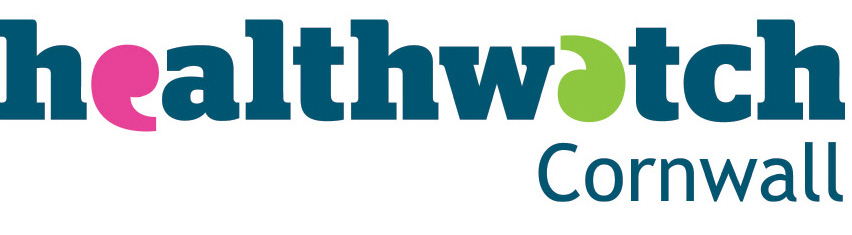 Healthwatch Cornwall Workplan 2022/24
Maximising our impact for the people of Cornwall
Approved by the Healthwatch Cornwall Board July 2022